Циклические формы инструментальной музыки
Концерт          Сюита                       Соната
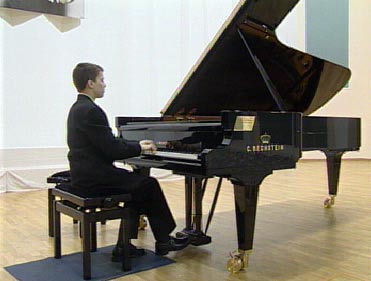 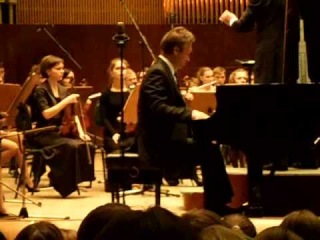 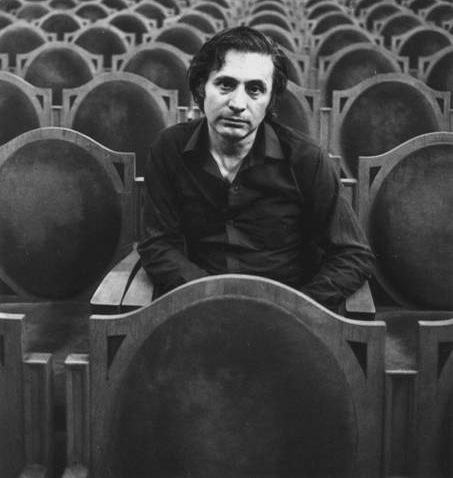 Альфред Шнитке
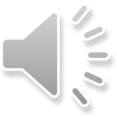 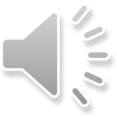 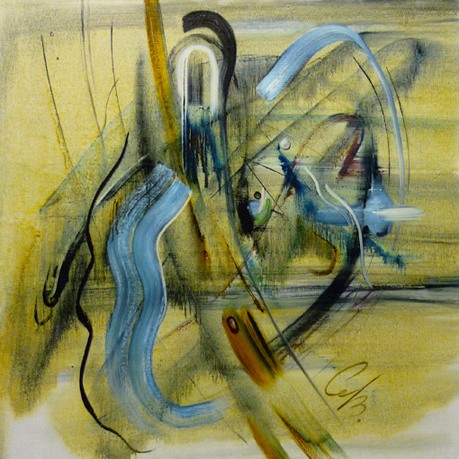 Музыка Шнитке
Концерт - итальянское concherto- согласие
                                                      латинское      concherto – состязаюсь
Произведение, в основе которого лежит контраст звучания полного исполнительского состава и отдельных групп или солирующего инструмента.
Concherto grosso - итальянское – большой концерт
Жанровая разновидность инструментального концерта , основанная на чередовании и противопоставлении всего состава исполнителей и группы солистов.
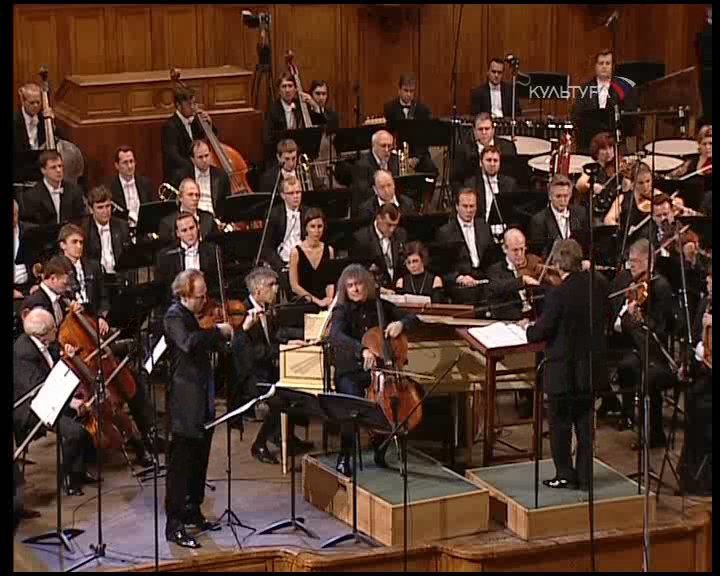 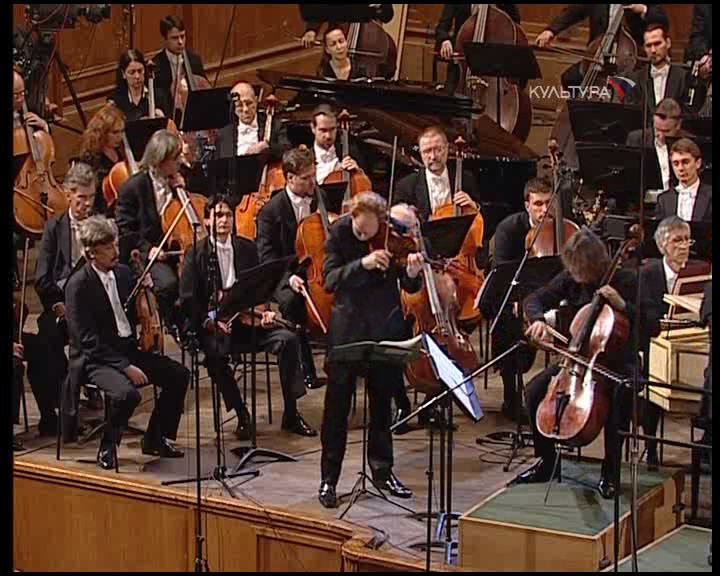 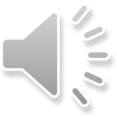 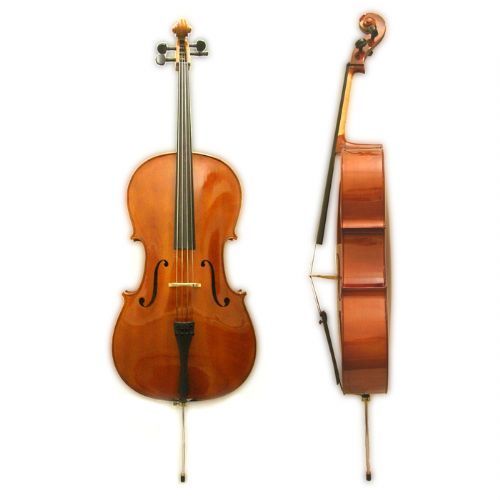 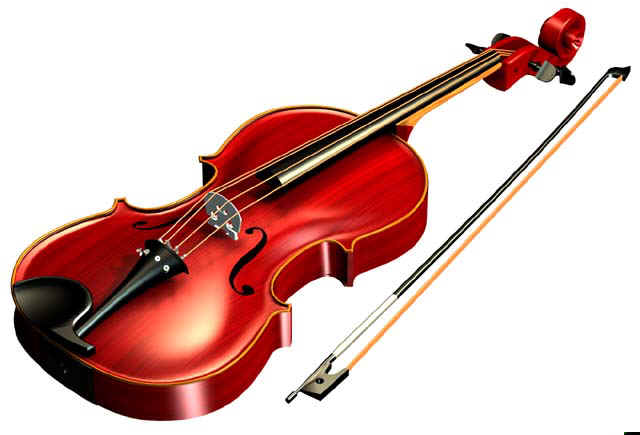 2 скрипки
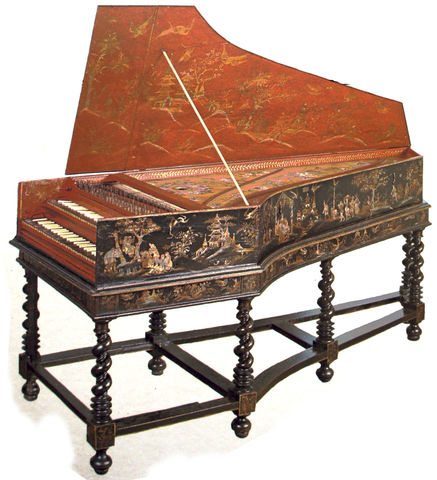 клавесин
виолончель
Кончерто гроссо №1
I. Прелюдия
II. Токката
III. Речитатив
IV. Каденция
V. Рондо
VI. Постлюдия
Рондо
А - Б – А – С – А – Д – А……………А
А – рефрен (главная тема)
Б, С, Д, ….эпизоды